Adolescents and Family HIV/AIDS
Supporting Success for Africa’s Next Generation

 










Professor Lucie Cluver
Oxford University & University of Cape Town
No conflict of interest to disclose
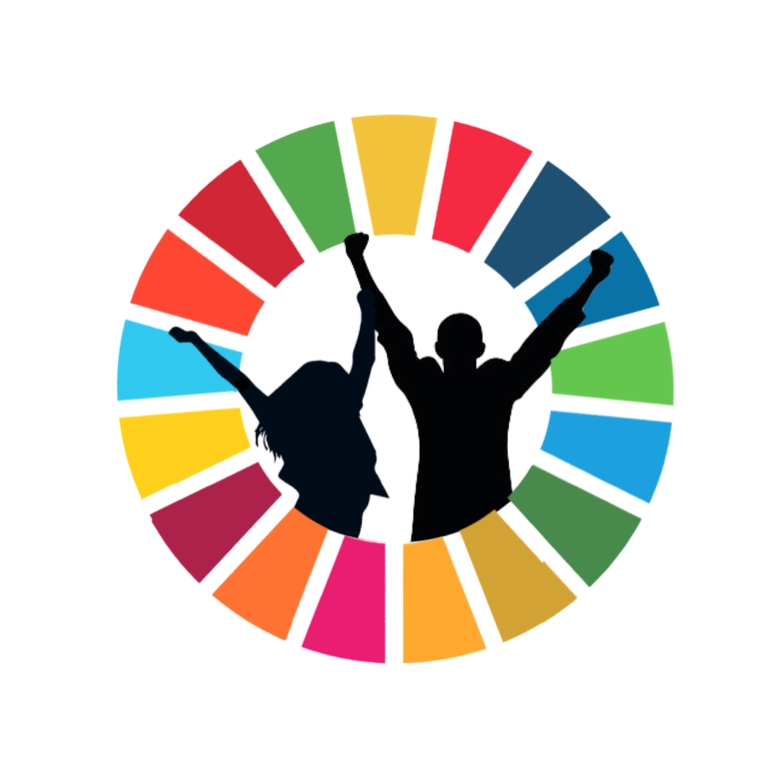 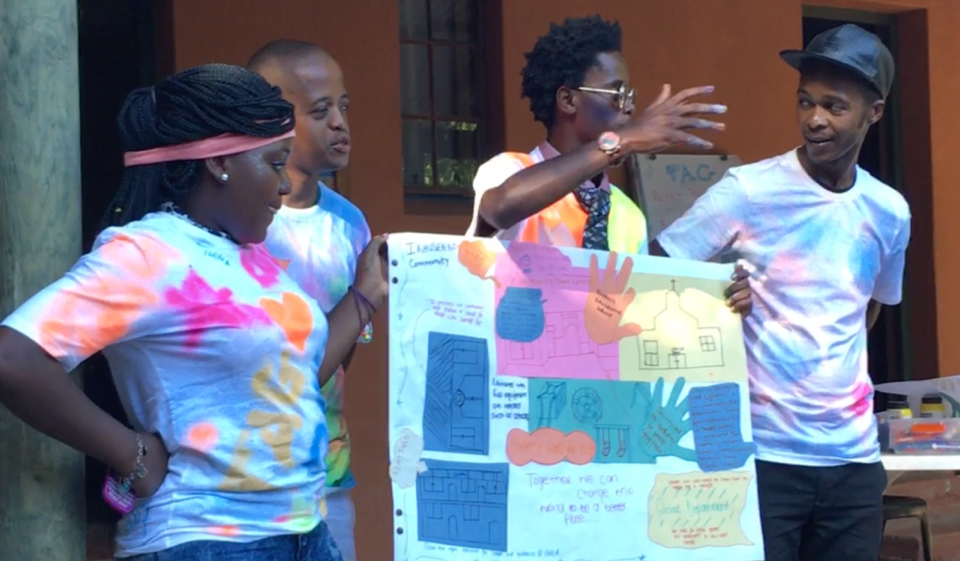 teen advisory groups: 
South Africa, Uganda, Sierra Leone
National survey (n=6000 adolescents, 2500 caregivers)
Ethics

Universities of Cape Town, Oxford, KwaZulu-Natal,
6 Provincial Health & Education Departments
Social & health referrals
Longitudinal survey

Age: 10-18 
3 provinces South Africa
Stratified random sampling of census EAs
Every household with a child aged 10-17
97% follow-up in 2 provinces 
45% AIDS-affected
Teen Advisory Group

Measures

Standardised scales
School, sex, mental health, 
Family, fun, violence…
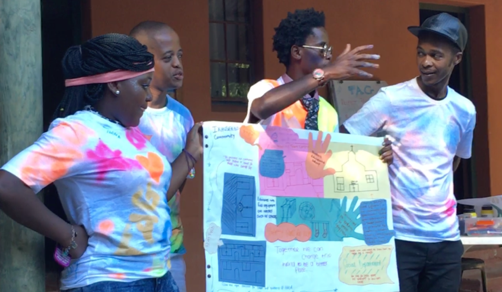 Cluver, L, Orkin, M, Boyes, M et al (2013). Social Science and Medicine.
Family AIDS-illness predicts child education difficulties
Cluver, Operario, Lane, Kganakga (2012). Journal of Adolescent Research
Family AIDS-illness and child hunger
Cluver, L, Gardner, F & Operario, D (2009). AIDS Care 21 (6) 732-741
Family AIDS-illness and child stigma
Cluver, L, Gardner, F & Operario, D (2008) J. Adolescent Health 42 (4) 410-418
South Africa, Malawi, Zambia (n=989)
Sherr L et al (2016). PlosOne.
Cluver, Orkin, Boyes, Sherr (2015) J Adol Health
Why do teenage girls have sugar daddies? (n=1400)
Cluver, Orkin, Boyes, Meinck, Makhasi (2011). JAIDS
Pathways to adolescent risks
AIDS-orphan
Stigma
.13
Education risks
.12
.43
.18
Psych.
 distress
ABUSE
.32
.14
.72
.08
.15
.15
HIV Risk Behaviour
.15
.10
.24
AIDS-sick parent
Poverty
.22
Cluver, Orkin, Boyes, Sherr, Nikelo, Makhasi  (2013). Soc. Sci & Medicine. Analyses funded by  RIATT.
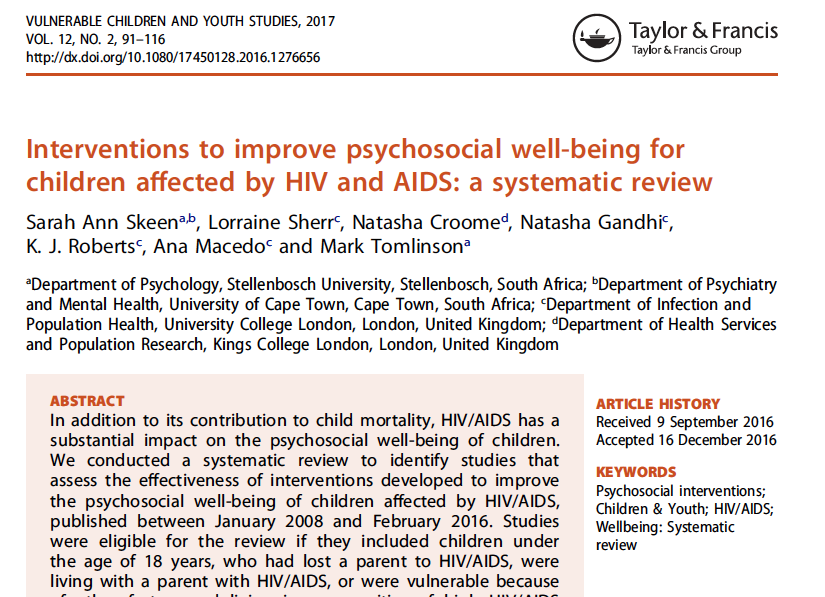 Social protection reduces girls’ HIV risk (n=3500)
No cash transfer

Child cash transfer
Cluver, Boyes, Orkin, Pantelic, Molwena, Sherr (2013). The Lancet Global Health.
Cash + care reduces adolescent HIV risk incidence (n=3500)
Cash alone: no effect
Cash plus care: OR .50
Cash alone: OR .63
Cash plus care: OR .55
Cluver, Orkin, Boyes, Sherr (2014). AIDS.
Cash + care improves cognitive outcomes
Associations between  social protection access and difficulties in remembering (F(3)=3.99, p=.008), learning (F(3)=9.92, p<.001), and comprehension (F(3)=1.68, p>.05)
Sherr, L, Macedo, A, Tomlinson, M et al 2017. BMC Pediatrics
Community-Based Organisation: improved outcomes
Abuse
OR: .11***
Domestic violence
OR: .22**
Suicidal ideation
OR: .41*
CBO contact
Depression
B: -.40*
Stigma
B: -.40***
Peer problems
B: -1.08***
Conduct problems
B: -.77***
Prosocial behaviour
B: 1.40***
Sherr L et al (2016). PlosOne.
[Speaker Notes: The second questions was: is CBO attendance associated with better outcomes? 
Children who were in contact with CBO since 2012 showed better outcomes compared to the non-attenders. These effects persisted over time.]
RCT: Psychosocial support increases disclosure & testing
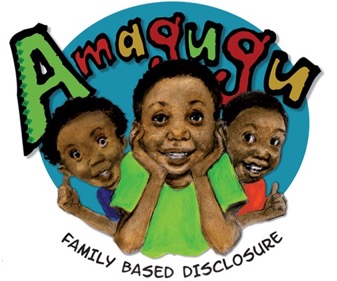 RCT South Africa
428 HIV+ mothers
Children aged 6-10
PI: Rochat, T

Disclosure support program for mothers


Increased disclosure to children x10
Increased child healthcare access x27
Increased care and guardianship plans x3
Rochat, T, Stein, A, Cortina-Borja, M, Tanser, F, Bland, R (2017) Lancet HIV.
Parenting + economic empowerment
Cluver, L, Meinck, F, Steinert, J, 
et al (2018) BMJ Global Health.
Local community members
trained by local NGO
40 villages & urban sites
Stratified cluster-randomised
9m follow-up
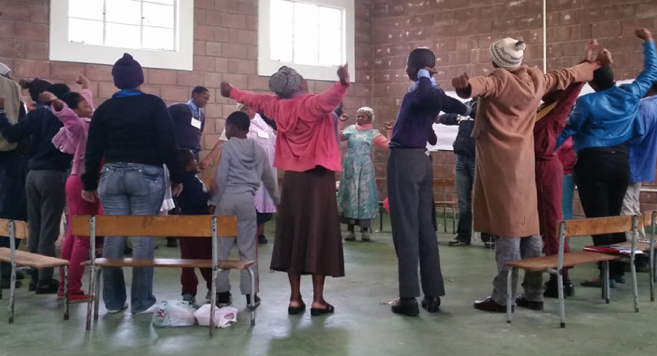 Economic empowerment: better adolescent outcomes
SUUBI  RCT: 286 orphaned children/adolescents
SUUBI+ Cluster RCT: 702 adolescents LHIV, 39 clinics, Uganda
PIs: F Ssewemala, Mellins, C
Child Development Accounts (matched 1:1) 
Mentorship, 
financial literacy, 
family microenterprise training
[Adolescent HIV care & treatment, adherence counselling]
Improved education 
Lower sexual risk-taking 
Improved mental health
Higher viral suppression (for ALHIV)
Bermudez, L, Ssewamala, F, Neilands, B, Lu, L, Jennings, L, Nakigozi, G, Mellins, C, McKay, M. (2018) AIDS & Behavior
Psychological support for bereaved adolescents reduces mental health distress



RCT of a bereavement support group 
for adolescent females in South Africa 
demonstrated significant improvements 
in psychological health of participants: 

Reduced maladaptive grief
Reduced depression
Lower caregiver-reported adolescent                                         behavioural problems.
Thurman T. R et al (2017). The Lancet Global Health, 5(6), e604-14.
Method: 382 adolescents aged 13-17 years randomly assigned to receive the intervention or waitlisted for enrolment the following year. Survey data were collected from adolescents and their caregivers prior to the intervention and again at 3 months post-intervention.
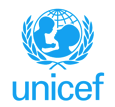 How does cash + care work?
‘Cash’ social protection
B= -.08; p<.002
B= -.28; p<.001
B= -.14; p<.001
Structural deprivation 
and family AIDS(2011)
HIV-risk behavior (2012)
Psychosocial problems
B= .15; p<.001
B= .24; p<.001
B= -.12; p<.001
‘Care’ social protection
Controlling for: baseline HIV-risk behavior, adolescent age, HIV-prevention knowledge, urban/rural location, child migration, no. children in the household, female primary caregiver, birth certificate.


Cluver, Orkin, Meinck,, Boyes, Sherr, L (2016) Journal of the International AIDS Society (JIAS)
[Speaker Notes: Amy – keep this one! Good to keep in
Add a slide on Tamsen Rochat’s RCT
Lorraine’s slides on CCS
Add something on access to services?]
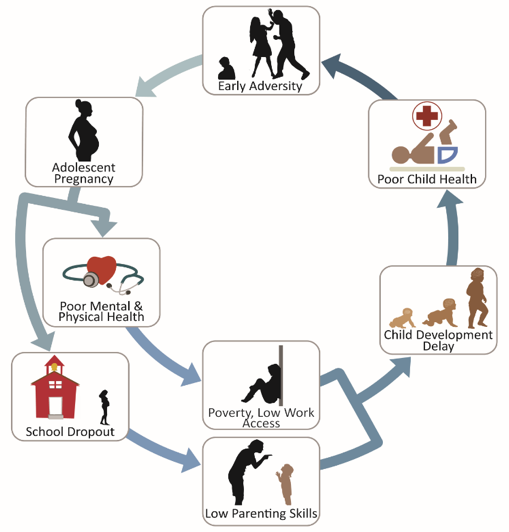 Africa in 2050: 60 million adolescent mothers 115 million of their children
What predicts their resilience against the odds?
[Speaker Notes: Move diagram to full]
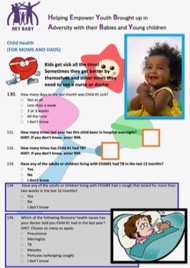 HEY BABY
Helping Empower Youth Brought up in Adversity with their Babies and Young children
Child development:
Mullen scales of early learning
Questionnaire 1:
Longitudinal quantitative survey data
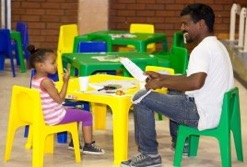 Figure 4. Adolescent parent questionnaire pre-piloted in 2017
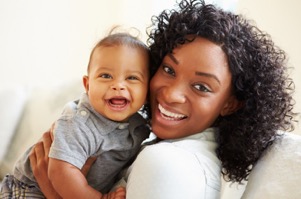 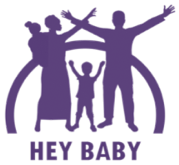 Questionnaire 2:
Adolescent-parent & child caregiver questionnaire
Mother & child health data:
Child’s Road to Health book
Patient file
NHLS data
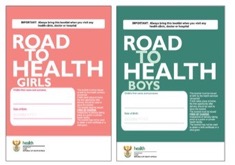 Adolescent mothers living with HIV
Interaction effect of HIV x adolescent motherhood: 
OR 5 p<03
10% 1-year incident pregnancy
17% do not know their child’s HIV-status
44% stopped ART       when pregnant
23% mixed-feeding 
68%  ART-non-adherent   in past 3 days
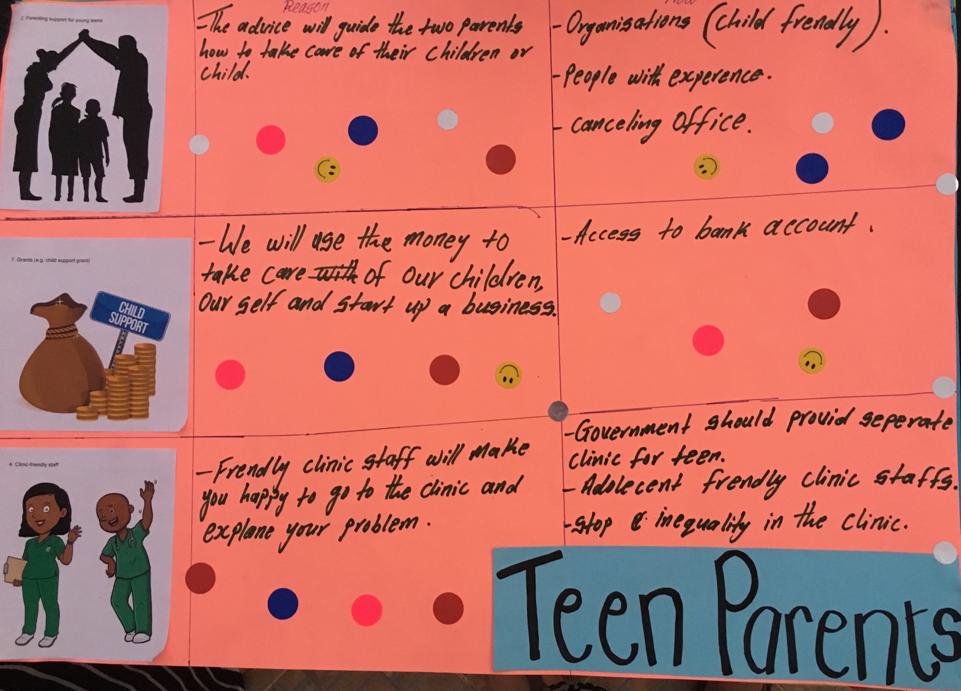 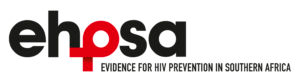 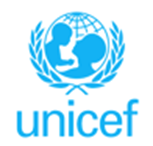 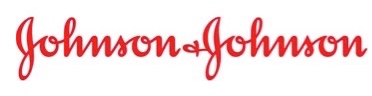 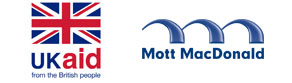 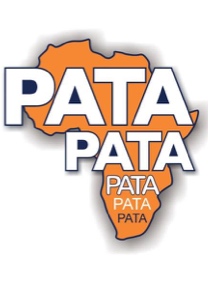 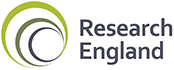 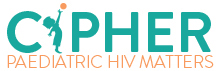 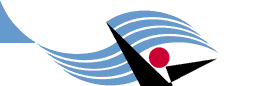 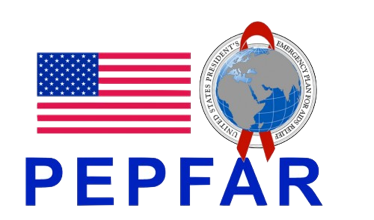 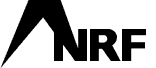 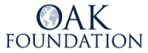 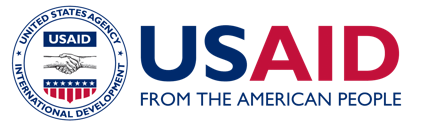 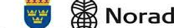 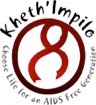 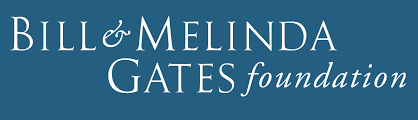 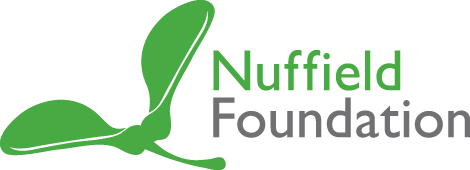 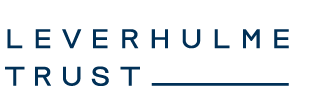 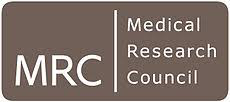 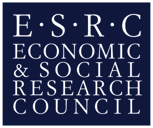 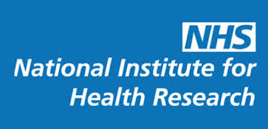 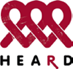 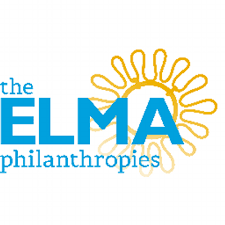 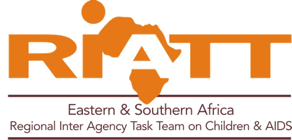 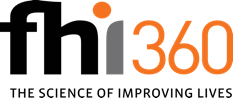 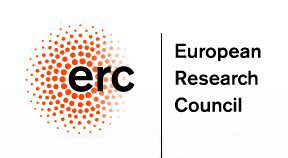 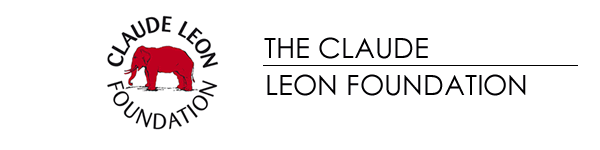 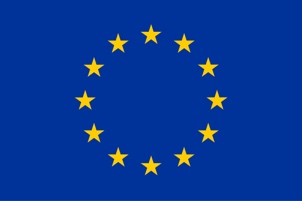 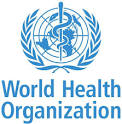 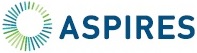 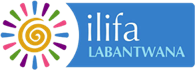 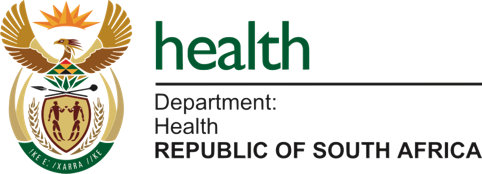 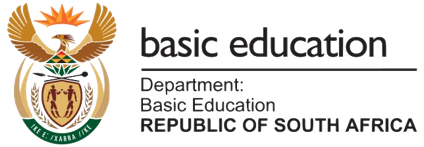 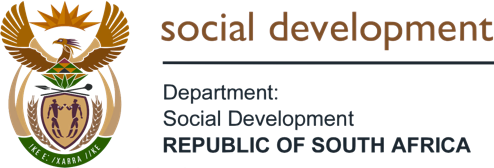 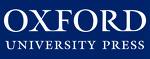 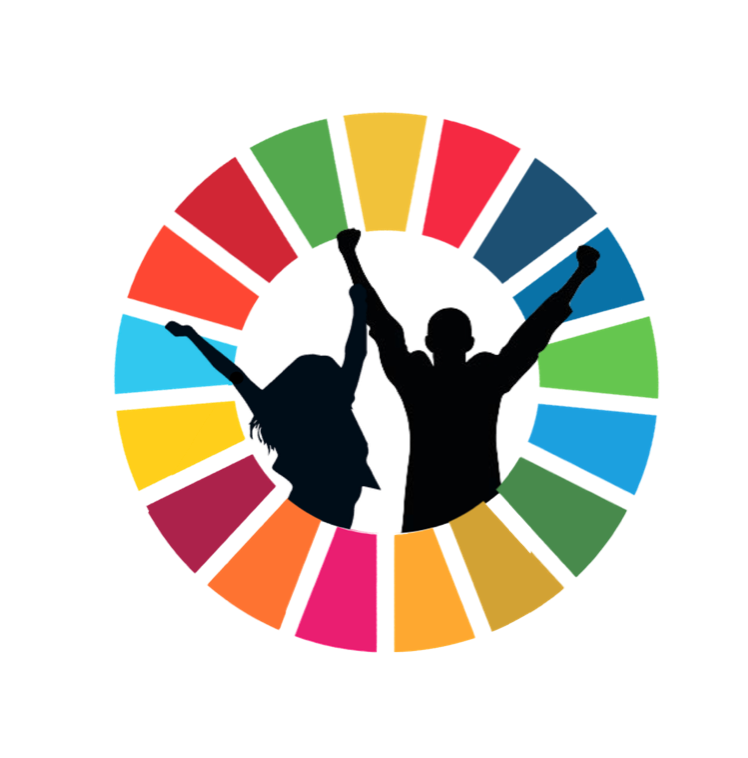 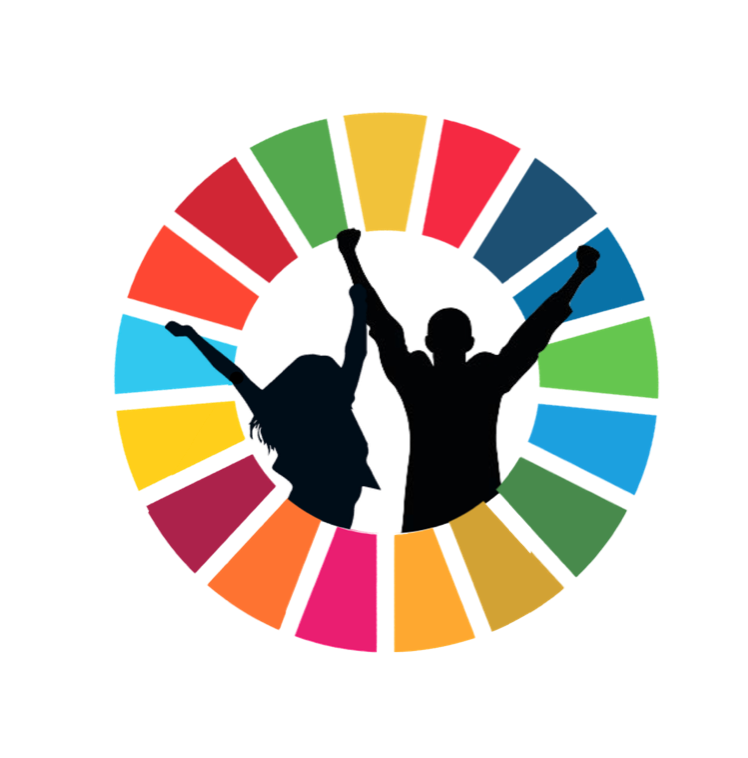